Tworzenie dostępnych cyfrowo stron internetowych
Centrum Rozwoju Kompetencji Cyfrowych, 2022
Czym jest dostępność cyfrowa?
Przyjazność dla osób z niepełnosprawnościami
Dzięki dostępności cyfrowej osoby z niepełnosprawnościami mogą wygodnie korzystać z serwisów internetowych i aplikacji mobilnych.
W dostępności nie chodzi jednak tylko o dostęp czy komfort korzystania – dostępność to prawo człowieka.
Obowiązek i szansa dla podmiotów publicznych
Dostępność cyfrowa to obowiązek prawny – wynika z ustawy o dostępności cyfrowej stron internetowych i aplikacji mobilnych podmiotów publicznych.
To także szansa dla podmiotów na dotarcie do szerokiej grupy użytkowników, w tym osób z niepełnosprawnościami.
Proces wymagający zaplanowania
Dostępność cyfrowa „staje się”, a nie „jest”. 
Bez konsekwentnych, planowanych działań nie uda się zapewnić jej nawet na poziomie „zgodny z prawem”.
Dostępny cyfrowo, czyli jaki?
Umożliwiający pełny, samodzielny, bezpieczny dostęp do informacji i usług elektronicznych, niezależnie od:
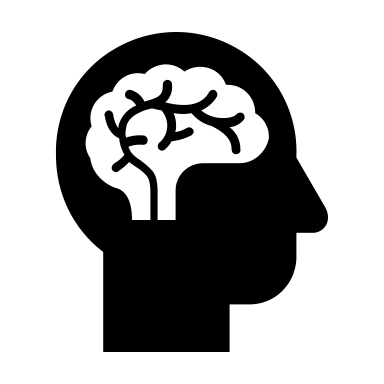 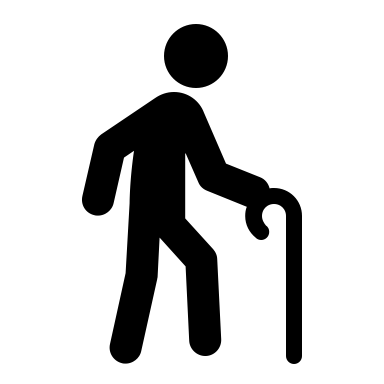 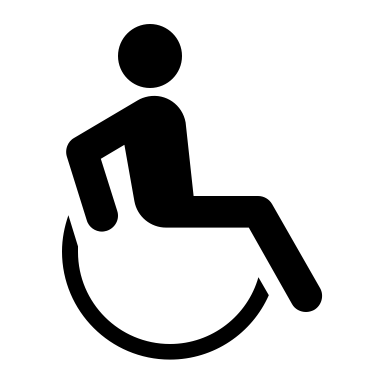 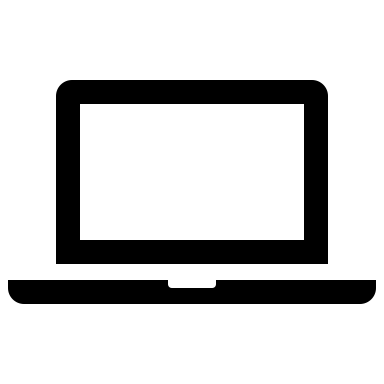 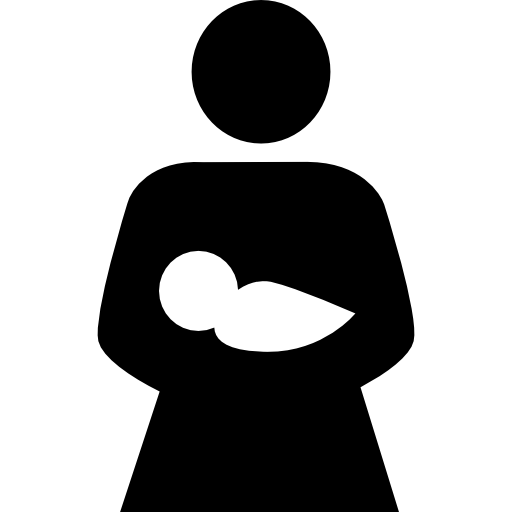 wieku
rodzaju
niepełnosprawności
sprzętu
umiejętności
sytuacji
Mit jednorodności
Nie ma jednej, spójnej grupy „osoby z niepełnosprawnością”.
Nawet w podziale na dane rodzaje niepełnosprawności użytkownicy mocno różnią się między sobą i korzystają z różnych rozwiązań.
Osoby słabowidzące
Potrzebują dobrego kontrastu,
Zwykle nie potrzebują specjalnych wersji wysokokontrastowych i „powiększaczy” czcionek,
Wygodne są dla nich duże obszary klikalne,
Powiększają widok strony o kilkaset procent – doceniają responsywność,
Często źle czują się na stronach, na których wszystko się zwija/rozwija po najechaniu kursorem lub działa na warstwach.
Osoby niewidome
„Widzą” i nawigują czytnikami ekranu,
Mają do dyspozycji wiele własnych skrótów klawiaturowych i gestów,
Potrzebują alternatywy dla treści graficznych i części multimediów,
Potrzebują solidnej struktury, spójności i kolejności kodu,
Wygoda użycia opiera się na rozwiązaniach zgodnych ze standardami.
Osoby z niepełnosprawnością ruchową
Obsługują komputery i smartfony, w zależności od specyfiki swej niepełnosprawności np. za pomocą samej klawiatury, samej myszki, głosowo. 
Nawigując tylko klawiaturą potrzebują fokusu i potrzebują dostępu z poziomu klawiatury do wszystkich linków, przycisków, pól formularzy itp.
Nawigując tylko myszką mogą mieć problemy z obsługą wielopoziomowych elementów rozwijanych za to docenią większe obszary klikalne,
Osoby słabosłyszące
Docenią prosty język i zrozumiałe instrukcje,
W filmach z dźwiękiem potrzebują napisów rozszerzonych,
W nagraniach audio potrzebują transkrypcji, 
Sam kontakt telefoniczny to zbyt mało, potrzebny kanał komunikacji pisanej,
Osoby niesłyszące (Głusi)
Funkcjonują jak mniejszość językowa,
Podstawą komunikacji jest język migowy (inny niż język pisany/mówiony w danym kraju)
W filmach z dźwiękiem potrzebują tłumaczenia na język migowy (PJM) (nie jest wymagane w ustawie o dostępności cyfrowej)
Docenią prosty język i zrozumiałe instrukcje,
Sam kontakt telefoniczny i kanał komunikacji pisanej to zbyt mało, potrzebują komunikacji w języku migowym.
Inni użytkownicy korzystający z dostępności cyfrowej
Osoby z zaburzeniami postrzegania kolorów, 
Osoby z zaburzeniami poznawczymi,
Osoby z dysleksją,
Osoby z depresją,
Osoby nieposługujące się biegle językiem polskim,
Seniorzy,
Każdy z nas, w określonych sytuacjach.
Wytyczne Web Content Accessibility Guidelines (WCAG)
Czym i o czym jest WCAG?
Jeden ze standardów sieciowych stworzonych przez W3C,
Opisuje jak tworzyć dostępne cyfrowo rozwiązania cyfrowe,
Obecnie obowiązuje wersja WCAG 2.1,
Zawiera informacje i wskazówki dla webmasterów, ale również dla redaktorów i grafików. 
Jest oficjalne, polskie tłumaczenie WCAG - https://www.w3.org/Translations/WCAG21-pl/
4 zasady dla webmasterów
Do zapamiętania w sprawie dostępności cyfrowej
Nie wymyślaj na nowo „koła”,
Quality assurance, a nie wartość dodana,
Myśl zasadami (WCAG), działaj technikami (WCAG),
Suma części to nie całość.
Wskazówki dla webmasterówna podstawie Listy Kontrolnej
Lista kontrolna - nawigacja
Czy widać, który element jest aktywny przy nawigacji klawiaturą?
Każdy element, oznaczony fokusem musi się wyróżnić (np. dodatkową ramką, zmianą koloru) – nie ograniczaj się do domyślnego fokusu
Najczęstszy błąd -  selektor CSS outline ma wartość „0”
Stosuj biblioteki typu js what-input – unikniesz wyświetlania fokusu gdy nie jest pożądany.
Czy wszystkie elementy aktywne w serwisie są dostępne za pomocą klawiatury?
Stosuj znaczniki HTML zgodnie z przeznaczeniem i unikniesz 90% problemów,
Klikalne DIVy oznaczają kłopoty,
Uważaj na elementy „obce” np. odtwarzacze wideo.
Czy jest na stronie pułapka klawiaturowa?
Testuj całe nowe rozwiązania,
Uważaj na elementy „obce” np. odtwarzacze wideo, wtyczki Twittera/Facebooka, systemy rezerwacji i płatności.
Czy nawigacja za pomocą klawiatury jest logiczna i zgodna z wyglądem strony?
Czytnik ekranu i każdy inny „automat” bazuje na kolejności kodu (HTML), a nie na układzie wizualnym (CSS).
Uważaj dodając okna modalne, alerty lub warstwy – przenoś punkt uwagi (fokus) na wyświetlany w danym momencie element
Czy jest ostrzeżenie przed otwarciem nowego okna/zakładki w przeglądarce?
Zawsze gdy to możliwe unikaj target=”_blank”,
Jeśli nie możesz uniknąć, informuj o sytuacji: bezpośrednio tekstowo w treści linku lub bezpośrednio graficznie w treści linku lub w atrybucie „title” (pamiętaj, nie da się go wyświetlić nawigując tylko klawiaturą),
nie dubluj sposobów informowania o sytuacji.
Czy na stronie jest mechanizm otwierający nowe okno bez udziału użytkownika?
Unikaj takich sytuacji. Jeśli jest to konieczne informuj o tym użytkownika w momencie pojawienia się okna:
role=„alert” przekaże informację czytnikom ekranu, 
Jeśli okno ma funkcje do używania przenieś do niego fokus, 
Jeśli okno jest tylko informacyjne umożliw jego szybkie zamknięcie klawiaturą (esc)
Czy jest na stronie jest mapa strony lub wyszukiwarka?
Jedno z tych rozwiązań musisz wdrożyć i musi być ono dostępne cyfrowo, 
Przy bardzo prostych landing page (np. jednostronicowa informacja o projekcie) nie ma konieczności umieszczania innej metody nawigacji.
Czy wygląd i działanie menu jest takie same na wszystkich stronach?
Zwróć uwagę na niestandardowe strony np. wyniki wyszukiwania, 404, deklaracja dostępności;
Chodzi tu nie tylko o spójny wygląd (ten zazwyczaj jest przeniesiony) ale także sposób działania i logikę kodu menu (np. zawsze spójnie wdrożony jest w <ul>).
Czy kontekst strony zmienia się po samym oznaczeniu elementu fokusem?
Nie zgadzaj się na wdrażanie takich rozwiązań.
Kontekst/treść strony może zmieniać się dopiero po akceptacji oznaczenia np. enterem lub spacją.
Czy kontekst strony zmienia się bez wyraźnego zatwierdzenia przez użytkownika lub bez uprzedzenia go o takiej zmianie?
Unikaj takich sytuacji;
Jeśli jakieś zachowanie może być zaskakujące dla użytkowników, poinformuj go o takim działaniu wcześniej np. informacja że wyniki filtrowania zmieniają się automatycznie po oznaczeniu filtra.
Czy jest mechanizm automatycznie przekierowujący stronę do innego adresu?
Sprawdź, czy w kodzie strony są elementy powodujące jej automatyczne przekierowanie do innej strony czy innego adresu www (typu <meta http-equiv="refresh" content="5; URL=http://adres.pl/innastrona/">),
Jeśli tak, sprawdź czy jest to absolutnie konieczne dla zrozumienia informacji lub dla konkretnej funkcjonalności i spraw by użytkownik mógł opóźnić, zatrzymać i uruchomić to działanie.
Czy są linki do omijania powtarzających się bloków i czy działają one spójnie?
Stosuj skip linki korzystające z kotwicy do unikatowego id w odpowiednim znaczniku np. „Przejdź do treści”. 
Skip linki mają być widoczne lub pojawiać się po użyciu „Tab”. Mają być także w pełni obsługiwalne czytnikiem ekranu.
Skip linki mają skracać nawigację! Przy np. 3 elementach menu nie dodawaj 2 czy 3 skip linków, bo tylko wydłużysz nawigację.
Czy użytkownik może zarządzać jednoliterowymi skrótami klawiszowymi?
Jeśli stosujesz takie skróty musisz umożliwiać co najmniej jedno z poniższych działań:
wyłączenie skrótu;
zmiana skrótu na inny;
w przypadku skrótu związanego z aktywnym elementem interfejsu, skrót działa tylko gdy fokus jest na tym elemencie.
Czy funkcja dostępna za pomocą gestu złożonego jest dostępna również za pomocą gestu prostego?
Jeśli funkcjonalność dostępna jest za pomocą ruchu lub dotknięcia ekranu kilkoma palcami dodaj też opcję obsłużenia jej dotknięciem jednego punktu na ekranie (np. przycisk powiększania i pomniejszania mapy).
Czy można anulować działanie, którego uruchamia się poprzez gest punktowy lub wciśnięcie klawisza urządzenia wskazującego?
Sprawdź czy na stronie jest działanie, które uruchamia się poprze dotknięcia ekranu dotykowego lub wciśnięcia klawisza myszki,
Sprawdź, czy przed zakończeniem gestu punktowego (przed podniesieniem palca lub zwolnieniem klawisza myszy) działanie, może być anulowane.
Lista kontrolna - wygląd
Czy są elementy, które szybko błyskają na czerwono lub gwałtownie zmieniają jasność?
Nie zgadzaj się na wdrażanie błyskających elementów, szczególnie na czerwono i częściej niż 3 razy na sekundę – mogą powodować atak padaczki fotogennej!
Nie wdrażaj elementów gwałtownie zmieniających jasność, szczególnie większych niż 25% obszaru strony (zwróć uwagę na okno z automatycznym filmem lub zmieniający kolory baner).
Czy po powiększeniu widoku strony do 200% widać całość informacji ze strony?
Projektuj strony i wdrażaj je z uwzględnieniem responsive web design,
Stosuj jednostki względne (np. em) do określania wielkości czcionki – także w polach formularzy,
Nie blokuj powiększania elementów, 
Nie blokuj wysokości obszarów/bloków.
Czy z treści strony można korzystać bez względu na orientację ekranu (pionowa/pozioma)?
To samo co przy powiększaniu widoku do 200%, tyle że do testowania w specyficznej sytuacji urządzenia mobilnego
Czy na stronie jest informacja przekazywana jedynie za pomocą koloru?
Oprócz koloru stosuj też tekst (np. tekstowa informacja o błędzie w polu formularza) lub formatowanie (np. link wyróżniony nie tylko kolorem ale też podkreśleniem.
Czy linki są spójnie wyróżniane wizualnie?
Jeśli zmieniasz domyślny wygląd linków to zadbaj by:
linki wyróżnione były zarówno kolorem jak i formatowaniem (np. podkreślenie) lub linki wyróżnione tylko kolorem odróżniały się wystarczająco od otaczającego je tekstu (kontrast minimalny 3:1),
linki miały odpowiedni kontrast (tekstu) do tła. 
Określ i sprawdź wygląd focus i hover – sprawdź czy oznaczony element jest lepiej widoczny niż nieoznaczony.
Czy na stronie jest instrukcja odnosząca się do koloru elementu?
Unikaj instrukcji odnoszących się do kolorów np. „Kliknij w niebieski przycisk”, „Pole oznaczone na czerwono zawiera błędne informacje” itp.
Czy na stronie jest informacje przekazywana jedynie poprzez użycie pozycji lub formy?
Unikaj informacji odnosząca się do pozycji lub formy elementu np. „Kliknij przycisk w prawym górnym rogu żeby zamknąć okno”, „Wybierz trójkąt żeby przejść dalej” itp.
Czy mniejsza szerokość lub wysokość widoku strony nie ogranicza treści ani funkcji i nie wymaga przesuwania widoku strony w poziomie?
Wyświetl stronę (na urządzeniu mobilnym lub w symulatorze takiego widoku na komputerze) w trybie pionowym o szerokości 320 pikseli - Sprawdź, czy w tym układzie żadna treść ani funkcja na stronie nie znika i czy nie musisz używać do przewijania treści suwaka poziomego,
Wyświetl stronę (na urządzeniu mobilnym lub w symulatorze takiego widoku na komputerze) w trybie poziomym o wysokości 256 pikseli - Sprawdź, czy w tym układzie żadna treść ani funkcja na stronie nie znika i czy nie musisz używać do przewijania treści suwaka poziomego,
Czy są na stronie znaczniki <blink>, <bgsound> lub <marqee>?
Nie stosuj nigdy znaczników <blink>, <bgsound> lub <marqee>.
Czy po wyłączeniu stylów CSS informacje na stronie są czytelne?
Zadbaj o kolejność elementów w kodzie HTML zgodną z logiką wizualną oraz o semantykę kodu.
Uważaj na elementy ukrywane za pomocą CSS – pojawią się wówczas i mogą wprowadzać w błąd.
Czy kontrast tekstu w stosunku do tła wynosi co najmniej 4,5:1?
Kontrast tekstu do tła musi wynosić co najmniej 4,5:1 lub w przypadku tekstu większego niż 150% wielkości podstawowej tekstu na stronie, co najmniej 3:1 – to wiele milionów dopuszczalnych zestawień kolorystycznych!
Do badania użyj dowolnego analizatora kontrastu (np. w dodatku WAVE, Color Contrast Analyser),
Czy kolor elementu i kolor jego tła są zawsze wspólnie definiowane w arkuszu stylów?
Definiując w CSS koloru elementu zdefiniuj także kolor tła dla tego elementu (i odwrotnie).
Czy ustawienie odstępów pomiędzy liniami, akapitami, znakami i wyrazami powoduje utratę czytelności?
Nie blokuj na sztywno wysokości elementów, bloków i okien.
Sprawdź czy:
powiększenie odstępów między liniami (line-height) do 1,5 wielkości czcionki, 
powiększenie odstępów między paragrafami do dwukrotności wielkości czcionki, 
powiększenie odstępów między literami (letter-spacing) do 0,12 wielkości czcionki,
powiększenie odstępów między słowami (word-spacing) do 0,16 wielkości czcionki,
nie pogarsza czytelności tekstu.
Lista kontrolna - treść
Czy każda strona ma poprawną deklarację języka?
W znaczniku <html> atrybut <lang> z odpowiednią wartością np. dla języka polskiego <html lang=”pl-PL”>.
Czy treści obcojęzyczne mają poprawnie zdefiniowany język?
Do treści lub fragmentów treści w innym języku niż główny język treści dodaj oddzielną, poprawną deklarację języka np. <span lang=„en-GB”>…</span>
Jeśli to możliwe daj redaktorom możliwość definiowania języka dla fragmentu treści.
Czy jest automatycznie uruchamiany dźwięk, którego nie da się zatrzymać?
Jeśli taki dźwięk trwa dłużej niż 3 sekundy dodaj sposób zatrzymania tego dźwięku (np. przycisk wyłącz).
Czy są migające lub poruszające się elementy, których nie da się zatrzymać?
Ruchome automatycznie elementy stosuj tylko gdy jest to uzasadnione,
W sliderach czy automatycznych karuzelach stosuj przyciski zatrzymaj/uruchom oraz przechodzę między elementami. Możesz też dodać jeden przycisk zatrzymujący ruch wszystkich takich elementów na stronie. 
Dopuszczalne są mignięcia rzadziej niż raz na 5 sekund, ale unikaj takich elementów.
Czy są tytuły stron i czy mają poprawną strukturę?
Każda strona musi mieć unikalny tytuł, który opisuje jej zawartość (identyczny tytuł wszystkich lub wielu stron w jednym serwisie to błąd),
Informacje w tytule mają mieć układ „od szczegółu do ogółu” – od informacji o zawartości szczegółowej danej strony do nazwy serwisu/właściciela serwisu (np. „Kontakt – Urząd Miasta w Wiliczu”) – nie musisz umieszczać całego „drzewa” w tytule.
Czy na stronie nie ma słów pisanych literami oddzielonymi spacjami?
Nie rozdzielaj liter w słowie za pomocą spacji. Jeśli musisz zwiększyć odstępy stosuj np. CSSowe {letter-spacing: 1 em;}
Czy na stronie są symbole typu ASCII-Art bez alternatywy tekstowej?
Unikaj symboli ASCII-Art, a jeśli je stosujesz bezpośrednio obok umieść ich prawidłową alternatywę tekstową,
Czy widoczna etykieta jest zgodną z etykietą dostępną dla technologii asystujących?
Widoczna etykieta każdego komponentu ma mieć taką samą lub spójną treść, jak etykieta zgłaszana użytkownikom przez technologie asystujące (np. czytniki ekranu).
 Jeśli na przycisku graficznym jest napis „Dalej” to opis alternatywny powinien również brzmieć „Dalej”, a nie na przykład „Przejście do następnej strony”.
Czy komunikaty o statusie lub błędach są dostępne dla technologii wspomagających bez konieczności przemieszczania fokusu?
Nawigując czytnikiem ekranu lub samą klawiaturą informacje takie muszą być są przekazywanie automatycznie, bez konieczności oznaczenia ich fokusem – stosuj przenoszenie fokusu i role=„alert”.
Czy znaczące informacje generowane poprzez arkusze stylów mają dostępną alternatywę?
Jeśli we selektorze CSS „content” są przekazywane znaczące informacje przekaż te informacje również w inny sposób,
Lista kontrolna - formularze
Czy obok pól formularzy są etykiety mówiąco jasno jakie dane wpisać w te pola?
Etykiety przypisane do pól formularzy muszą być zrozumiałe i tuż obok pól, których dotyczą.
Czy wszystkie pola formularzy są poprawnie, jednoznacznie zidentyfikowane?
Każde pole formularza ma mieć unikalne na stronie <id>,
Każde pole formularza ma mieć opis swojego przeznaczenia w atrybucie <title> lub etykiecie <label>,
Czy pole formularza ma zrozumiałą informację o formacie danych do wprowadzenia i obowiązku wypełnienia pola?
Pola formularzy, które są obowiązkowe lub, w które trzeba wpisać dane w jeden określony sposób (np. data w formacie rrrr-mm-dd) muszą mieć jasną instrukcję dla użytkownika.
Jeśli stosujesz np. aria-labeledby – pamiętaj, że podpowiedź nie ma być dostępna TYLKO dla osób niewidomych!
Czy informacja o błędzie w formularzu jasno opisuje błąd, jest dostępna i zrozumiała dla wszystkich użytkowników?
Informację o błędzie dodaj zarówno przy próbie wysłania (przejścia dalej) formularza bez żadnych danych jak i po wpisaniu niepoprawnych danych do formularza,
Informacja o błędzie ma być tekstowa, zrozumiała i informować o przyczynie błędu.
Czy przy błędnie wypełnionych polach pojawia się podpowiedź jak poprawnie wpisać w nie dane?
W komunikatach o błędach zadbaj o jednoznaczne rady, jak poprawnie wpisywać dane do pól formularza. 
Zwróć uwagę, czy przy polach, które trzeba wypełnić w określonym formacie jest o tym informacja (np. „datę wpisz w formacie dd-mm-rrrr.  dd oznaczają dzień, mm oznaczają miesiąc (jednocyfrowy numer miesiąca poprzedź zerem, rok (rrrr) zapisz w formie czterocyfrowej, np. 2019”, „numer PESEL powinien zawierać 11 cyfr, a wpisanych zostało tylko 10”). 
Łącz logicznie w kodzie taką informację z polem, to wygodniejsze niż łączna lista błędów.
Czy w formularzu, związanym ze zobowiązaniami prawnymi lub finansowymi, można zweryfikować i poprawić dane przed ich wysłaniem?
Zapewnij „ekran potwierdzenia” na którym można zobaczyć i poprawić lub usunąć dane przed ich ostatecznym wysłaniem;
Zapewnij możliwość odzyskania danych po ich usunięciu (chyba, że ich ostateczne usunięcie było jednoznacznie potwierdzone).
Czy zabezpieczenie CAPTCHA jest dostępne cyfrowo?
Co możesz przenoś na poziom zabezpieczeń serwerowych, 
Jeśli musisz stosować CAPTCHĘ:
Zapewnij jej formę tekstową (np. proste zadanie matematyczne),
oprócz zadania w formie graficznej dodaj alternatywę np. tekstową lub dźwiękową, która możliwi obsłużenie jej samodzielnie przez każdego użytkownika.
Czy pola o podobnym znaczeniu są grupowane w formularzu za pomocą znaczników <fieldset> lub <optgroup>?
Grupuj pola (np. radio) w znaczniku <fieldset> lub  <optgroup> (w przypadku elementów <option>).
Czy do pól zgrupowanych przez <fieldset> dodany jest także opis grupy w  znaczniku <legend>?
<fieldset> stosuj zawsze łącznie z <legend> wyjaśniającym zawartość
Czy do pól zgrupowanych przez <optgroup> dodany jest także opis grupy w znaczniku <label>?
<optgroup> stosuj zawsze łącznie z <label> wyjaśniającym zawartość,
Czy funkcja autouzupełnianie pola formularza działa poprawnie?
Tam gdzie to możliwe stosuj <autocomplete>.
Lista kontrolna - multimedia
Czy film lub animacja zawierające ścieżkę dźwiękową mają napisy dla osób niesłyszących?
Wdrażaj odtwarzacze z opcją dodawania, wyświetlania/wyłączania napisów.
Czy elementy filmowe, animowane i dźwiękowe przekazujące informacje mają opis tekstowy wyjaśniający co przedstawiają lub czego dotyczą?
Bezpośrednio obok materiałów filmowych zapewnij „miejsce” na dodanie opisu tekstowego, pełnej transkrypcji lub zrozumiałego linku do pełnej transkrypcji
Czy filmy i animacje mają audiodeskrypcję?
Weź pod uwagę, że przy materiałach z audiodeskrypcją musisz wdrożyć prawdopodobnie dwie oddzielne ramki z materiałem filmowym.
Lista kontrolna - dokumenty
Czy w link do dokumentu do pobrania ma informacje o jego formacie, rozmiarze i języku?
Przykładowy wygląd linku prowadzącego do dokumentu do pobrania: Nazwa dokumentu (100 KB, PDF).
Czy dokumenty do pobrania są dostępne cyfrowo?
Unikaj skanów.  
W dokładnym przeglądzie mogą Ci pomóc narzędzia automatyczne (np. w MS Office (od wersji 2010) – Inspektor dostępności, w programie Adobe Acrobat – narzędzie „Pełne sprawdzenie dostępności”, program PDF Accessibility Checker do testowania plików w formacie PDF). 
Zapewnij możliwość dodania alternatywy gdyby plik podstawowy nie był dostępny cyfrowo.
Lista kontrolna - struktura treści
Czy na każdej stronie jest nagłówek <h1>?
Na każdej stronie musi być poprawnie umieszczony nagłówek <h1>, który opisuje/tytułuje zawartość danej strony,
więcej nagłówków <h1> jest dopuszczalne tylko gdy na jednej stronie są całkowicie odrębne, niepowiązane ze sobą hierarchicznie i logiczne bloki treści.
Czy nagłówki są zdefiniowane w kodzie strony, w odpowiedniej kolejności?
Nagłówki mają logicznie oddawać strukturę dokumentu. Muszą być ułożone w kolejności od najwyższego (h1) do najniższego, bez żadnych „dziur” w układzie logicznym (po nagłówku <h1> musi być <h2>, a nie <h4>)
Nie stosuj tylko wizualnych nagłówków (bez znacznika <h…> na odpowiednim poziomie),
Nie stosuj nadmiernych, niepotrzebnych nagłówków.
Czy listy elementów są zdefiniowane w kodzie strony?
Nie stosuj tylko wizualnych list (bez znaczników),
Nie stosuj list jednoelementowych.
Czy tabele prezentujące dane mają poprawnie zdefiniowane nagłówki połączone z danymi?
Wszystkie nagłówki (kolumn lub linii) muszą być zdefiniowane w znacznikach <th> z niepowtarzalnym <id>,
Odpowiadające nagłówkom komórki tabel są połączone z nimi za pomocą atrybutu <headers> lub <scope>.
Czy tabela prezentująca dane ma tytuł i opis?
Do tabeli prezentującej dane dodaj poprawny tytuł - <caption>.
Przy złożonej tabeli dodaj jej opis - <summary>.
Czy tabela będąca szkieletem strony ma jasno określoną rolę?
Tabela będąca szkieletem strony (tzw. tabela layoutowa) ma mieć zdefiniowaną rolę - role=”presentation”.
Czy w tabeli będącej szkieletem strony są znaczniki tabeli prezentującej dane?
Nigdy w tabeli będącej szkieletem strony nie stosuj elementów: <th>, <caption>, <thead>, <tfoot>, <colgroup>, <scope>, <headers>, <axis>, <summary>.
Czy cytaty są poprawne określone w kodzie HTML?
Cytat zawsze wdrażaj w znaczniku <q> lub <blockquote> (zależy od objętości).
Czy ramki na stronie mają tytuły?
Każda ramka (frame lub iframe) ma mieć poprawnie sformułowany atrybut „title” opisujący zawartość prezentowaną w ramce.
Czy są powtarzające się treści/wartości powodujące efekt jąkania się czytnika ekranu?
Do badania użyj czytnika ekranu np. NVDA lub samodzielnie przeanalizuj kod HTML badanej strony,
Sprawdź czy na badanej stronie nie ma sytuacji gdzie ta sama treść/ wartość danego elementu jest podana (odczytywana przez czytnik) dwa lub więcej razy. Najczęściej wynika to:
powtórzenia tej samej treści opisu alternatywnego i atrybutu <title> w linku graficznych,
powtórzenie treści linku tekstowego w atrybucie <title> tego linku,
powtórzenia etykiety pola/przycisku formularza w etykiecie i np. za pomocą dodatkowej etykiety ARIA.
Czy linki menu są zgrupowane w kodzie w listę?
Linki poszczególnych menu (głównego, do mediów społecznościowych itp.) grupuj w kodzie w listach oznaczonych unikalnym id. To ułatwia nawigację czytnikiem ekranu.
Lista kontrolna - linki
Czy na stronie są puste linki?
Sprawdź, czy na badanych stronach są linki, które nie mają żadnej zawartości pomiędzy znacznikami <a> i </a>.
Czy funkcja linków o tej samej treści jest spójna w całym serwisie?
Sprawdź, czy na badanych stronach są linki o takiej samej treści, 
Jeśli tak, sprawdź czy zawsze mają tę samą funkcję lub prowadzą do tego samego celu.
Czy cel i działanie linku są łatwe do zrozumienia?
Sprawdź, czy treści linków na stronie są łatwe do zrozumienia samodzielnie lub ze wsparciem treści z atrybutu <title> lub innej treści otaczającej link, 
Zwróć uwagę na linki typu „czytaj więcej”, „pobierz” itp. treść dojaśniająca może być ukryta wizualnie, ale musi być dostępna dla czytników ekranu – np. aria-describedby, ukrycie CSS poprzez konstrukcję „clip”.
Lista kontrolna - elementy graficzne
Czy element <img> przekazujący informacje ma poprawnie sformułowany atrybut <alt>?
Sprawdź, czy na stronie jest element graficzny <img>, który obrazem przekazuje informacje (a nie jest wyłącznie dekoracyjny).
Sprawdź, czy każdy taki element ma atrybut <alt> z odpowiednią treścią opisującą jego wygląd lub funkcję (w przypadku linków graficznych). 
Sprawdź, czy na stronie jest tekst w formie grafiki <img>. Jeśli tak, sprawdź czy jego opis alternatywny ma dokładanie tą samą treść co ten graficzny tekst.
Czy dekoracyjny element <img> ma pusty atrybut <alt>?
Sprawdź, czy każdy wyłącznie dekoracyjny element graficzny <img> ma pusty atrybut <alt> (alt=””).
Czy złożony element graficzny ma poszerzony opis?
Sprawdź, czy na stronie są złożone elementy graficzne (np. skomplikowane infografiki, wykresy, mapy itp.).
Sprawdź czy takie elementy mają dodatkowy opis, który umożliwi dokładne zrozumienie ich zawartości np. przez osoby niewidome. Opis ten może być umieszczony obok elementu graficznego lub w formie linku prowadzącego do miejsca, gdzie można go przeczytać.
Czy powtarzające się elementy graficzne mają zawsze taką samą alternatywę tekstową?
Sprawdź, czy na stronie są powtarzające się elementy graficzne, które pełnią taką samą lub analogiczną funkcję.
Jeśli tak, sprawdź czy każdy z tych elementów ma taki sam jego opis alternatywny, etykietę lub atrybut <title>.
Czy każdy element graficzny ma przypisaną poprawnie alternatywę tekstową?
Sprawdź czy na stronie są elementy (niebędące częścią innych elementów) które niosą ważne informacje, a nie są elementem multimedialnym ani CAPTCHĄ: aplet, object, embed, kod javascript generujący którykolwiek z powyższych elementów.
Jeśli tak, sprawdź czy każdy z nich ma odpowiedni, poprawnie sformułowany opis - w atrybut <alt>, <noembed>, lub inny jednoznaczny i dostępny opis zawartości. Sprawdź czy taki opis znajduje się bezpośrednio obok elementu, którego dotyczy.
Lista kontrolna - jakość kodu
Czy na stronie są błędy walidacji lub przestarzałe, nieużywane elementy HTML?
Sprawdź badane strony walidatorem W3C,
Sprawdź, czy walidator nie znalazł żadnego błędu lub przestarzałych, niewspieranych już znaczników i atrybutów.
Czy w kodzie strony są elementy HTML służące prezentacji?
Sprawdź, czy w kodzie HTML strony nie ma znaczników służących prezentacji np. basefont, blink, center, font, marquee, align, alink, background, basefont, bgcolor.
Czy deklaracja DTD jest poprawnie sformułowana w kodzie strony?
Sprawdź, czy każda badana strona ma poprawną deklarację typu dokumentu DTD, zgodną z kodem HTML strony.
Czy elementy HTML nie są używane tylko do wprowadzenia zmiany wizualnej?
Sprawdź, czy znaczniki HTML są używane zgodne z ich przeznaczeniem, a nie jedynie w celu zmiany wizualnej elementów na stronie (np. ramka <fieldset> lub nagłówkek np. <h2> błędnie użyte do wizualnego wyróżnienia cytatu).
Sprawdź poprawne użycie (zgodne z semantyką kodu) wszystkich znaczników, które mogą zmieniać wygląd prezentowanych informacji.
Czy elementy HTML służące do uruchomienia akcji są poprawnie użyte?
Sprawdź, czy na stronie jest element, który po kliknięciu myszką lub przejęciu fokusu powoduje uruchomienie akcji (np. wyświetlenie informacji, zatwierdzenie formularza, przejście do innej strony, otwarcie nowego okna, generowanie treści itp.),
Jeśli tak, sprawdź czy jest to jeden z elementów: a, area, button lub input type button, submit, reset, file, image, password, radio, checkbox, select 
Jeśli nie, sprawdź czy jest inna możliwość uruchomienia akcji za pomocą jednego z elementów z listy.
Lista kontrolna - skrypty
Czy skrypty lub elementy programowalne w inny sposób są w dostępne dla technologii asystujących?
Sprawdź czy na stronie są elementy:  object, embed, aplet, kod javascript generujący którykolwiek z powyższych elementów.
Jeśli tak, sprawdź, czy są one w pełni dostępne dla technologii asystujących np. czytników ekranu i programów zmieniających układ kontrastu
Jeśli w tych elementach niezbędna jest transkrypcję tekstową, sprawdź czy jest dodana.
Czy gdy skrypt zmienia zawartość nietekstową na stronie, zmienia również dla niej alternatywę?
Sprawdź, czy są na stronie skrypty, które zmieniają zawartość nietekstową strony,
Jeśli tak, sprawdź czy skrypty zmienia także alternatywę tekstową dla tej zawartości (jeśli jest to niezbędne).
Czy atrybuty zarządzania zdarzeniami myszki mają swój odpowiednik dla klawiatury i na odwrót?
Sprawdź wszystkie elementy strony, które mogą otrzymać fokus, które mają atrybuty zarządzania zdarzeniami lub kod javascript służący do zarządzania tymi zdarzeniami,
Sprawdź, czy atrybuty występują zawsze w parze tak, aby każde zdarzenie było możliwe do obsłużenia zarówno myszką jak i klawiaturą, bądź czy istnieje dostępna inna alternatywa.
Czy treść dynamicznie generowana przez skrypt pojawia się bezpośrednio po elemencie powodującym jej wywołanie?
Sprawdź, czy na stronie są zmiany strony lub jej treści wywołane przez kod javascript uruchamiany działaniem użytkownika,
Jeśli tak, sprawdź czy ta zmiana znajduje się w kodzie strony bezpośrednio za elementem, który spowodował jej powstanie.
Czy ramka fokusa jest usuwana za pomocą skryptu?
Sprawdź, czy na stronie jest kod javascript, który powoduje usunięcia ramki fokusu z elementów aktywnych.
Czy wszystkie elementy generowane dynamicznie są dostępne dla technologii asystujących?
Sprawdź, czy elementy generowane dynamicznie (przez skrypt) są dostępne dla technologii asystujące (np. czytniki ekranu).
Pytania?
Pomocne źródła i narzędzia
Polskie tłumaczenie wytycznych WCAG 2.1
Ustawa o dostępności cyfrowej stron internetowych i aplikacji podmiotów publicznych
Wtyczka WAVE
Walidator dostępności Utilitia
Czytnik ekranu NVDA
PAC – program do badania dostępności plików pdf
Walidator kodu HTML
Lista kontrolna dostępności cyfrowej strony www
Dziękuję za uwagę.
Zapraszamy na naszą stronę https://www.gov.pl/web/dostepnosc-cyfrowa
i do kontaktu dostepnosc.cyfrowa@mc.gov.pl